Using RSS Feeds for Distributing Videos
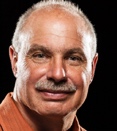 Dr. Rick Jerz
St. Ambrose UniversityDavenport, Iowa
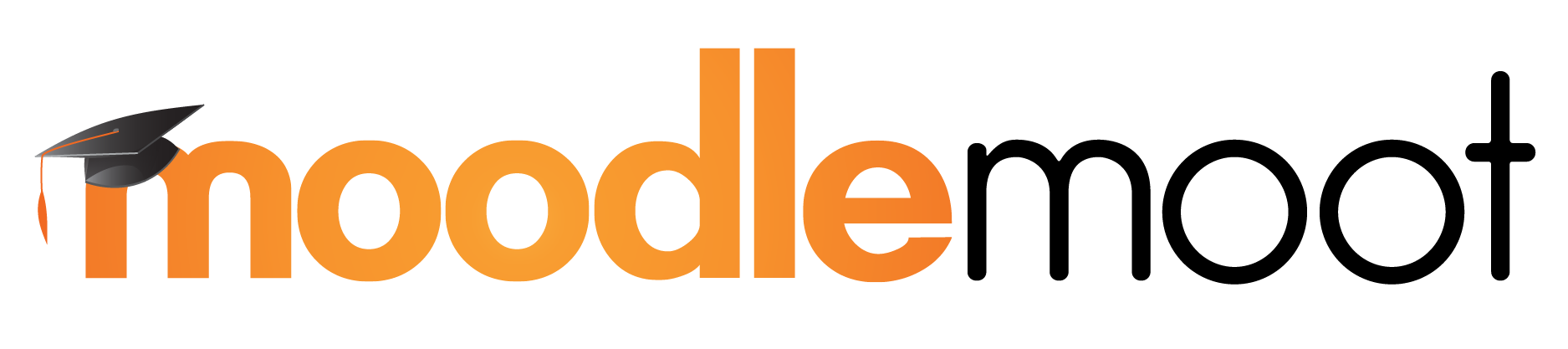 1
Videos in Education
Video is the most powerful educational media
Learn to do, or fix things using videos on YouTube and other places on the Internet 
Many ways to distribute videos
2
Presentation Goals
Discuss a different way of distributing a group of videos using RSS feeds
Advantages/disadvantages of this method
How to create and edit RSS feeds
How to incorporate RSS video feeds into Moodle
3
Challenges with Videos
Getting videos to work!
Deciding upon format, size, and quality
Different computers (PC/Mac)
Different browsers
Different video players
Mobile (tablets and smartphones)
4
My Method: Use a RSS Feed
Historically – moving lecture videos to iPods
Apple’s “podcast” method using one XML (RSS feed) to define a group of audio or video files into “episodes”
iPod reads the RSS feed and automatically updates and displays episodes on the iPod
5
RSS feed can be used by other software and devices!
By a browser (Firefox)
By Moodle (RSS feed block)
By the iTunes store
On my iPhone
On my iPod nano
On AppleTV
On my Samsung Tab2
6
1. Create your Media in Proper Format
Video format
H.264 mp4 format
Bandwidth considerations: <2Mbps
Audio format
mp3
7
2. Put Videos on a Web Server
Key: must have a URL for each video

Website
Video server (when video demand is higher)
Other services, such as Kaltura, as long as each video has its own URL

Test by putting the video URL into your browser and see if it plays
8
What is a RSS Feed File?
What does a feed look like?
An XML data file
Apple’s podcast specifications
https://www.apple.com/itunes/podcasts/specs.html
9
3. Create and Edit a RSS feed?
Start with a simple one (from someone else)
RSS feed files are ASCII text files
Edit with a text editor
I use Dreamweaver
Edit with a “feed editor” program
FeedForAll (Mac)
Feed Editor (PC)
10
4. Validate the feed
Feed editor programs often can also validate the feed
iTunes
Browser
11
5. Publish Your Feed
Put the RSS feed file on a website
Let users, publishing companies (such as Apple’s iTunes store) and other applications know its location (URL)

iTunes software (PC, Mac, iDevices)
File|Subscribe to Podcast
“Podcast Republic” (Android)
Copy/Paste into Subscripts
12
Using this Feed in Moodle
Add a Remote RSS Feeds block
Edit the feed information

CRON will re-reads the RSS feed information from the web server
13
Note: Browser Support for RSS Feeds
Firefox 39.0 (Mac) – shows content
Internet Explorer 11 – shows content
Safari 5.1.7 – shows content
Safari 8 (Mac) – wants to interpret XML code
Chrome 43 (PC) – shows XML code
Others (???)
14
Moodle’s RSS Feed Block Advantage
Moodle reads the RSS Feed file from the web server
Displays them correctly (in human readable form) as hyperlinks

Depending upon browser and Internet speed, users can click on these links to download, or to stream
(for whatever reason, most mobile devices will stream these videos)
15
Rick’s Method of Adding a Video Episode
(Demonstration)
Simply edit just one file, I am done.
iTunes store updates itself
Moodle updates itself
Feed readers, like iTunes and Podcast Republic update themselves
Browser links update themselves

This is great!!!
16
Captioning
The RSS Feed does not include captions
Captioning often depends upon player
I prefer open-captions in a second RSS feed
I use a shell-script on my server to manage and update the second feed file
17
Flash and RSS Feeds
My own designed “Flash player”
Flash can read RSS XML file
Flash in a programming environment – can do anything you want.

Student clicks link in Moodle
Link sends “query code” to my Flash player
My Flash player interprets the URL and query code, picks the correct RSS Feed file, and displays the appropriate videos for streaming
18
Conclusions Advantages/Disadvantages
RSS feed files provide a method of bundling videos
RSS feed files can simplify the management and distribution of videos
One RSS feed file can be used in multiple environments

Moodle provides an easy way to use RSS feeds
Moodle does, other LMSs do not

Disadvantages
Probably not the best way to distribute single videos
Does not work well with YouTube
19
End slide
Additional support for this presentation can be found at:
http://www.rjerz.com/personal/work/Presentations/MoodleMoot2015/Using_RSS_Feeds_Distributing_Videos.html
Email: rick@rjerz.com

For Pecha Kucha presentations, questions will be asked collectively at the end of the session.
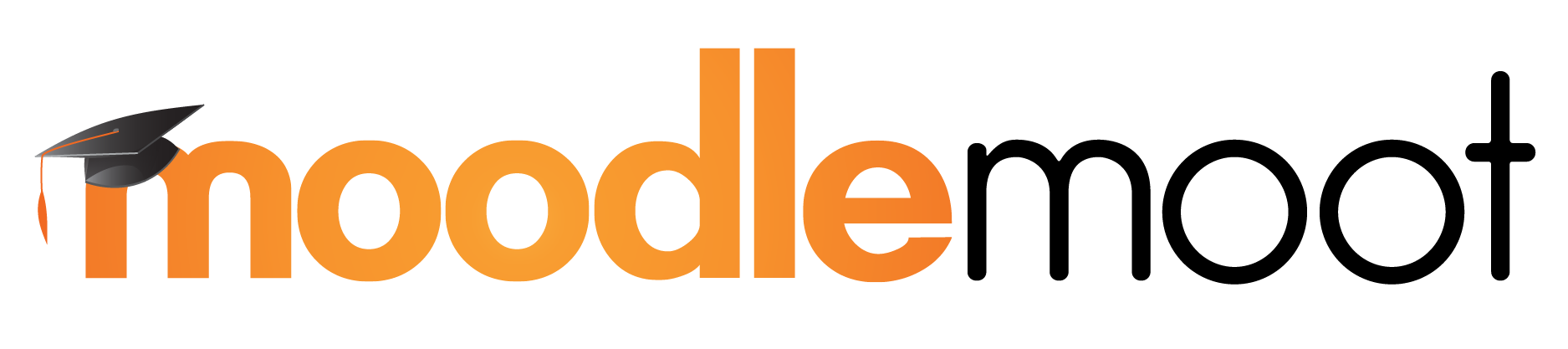 20